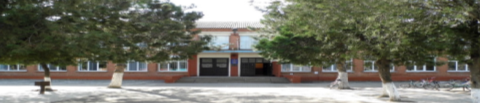 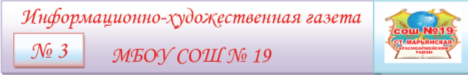 декабрь
2016
Спец.выпуск № 4/64
“19 Меридиан”
Чудеса святителя Николая
Своя игра
Конкурс стихов
в МБОУ СОШ №19
«Нарисовать  хочу
Святую Русь»
12 декабря нашу школу посетил Отец Анатолий. В 10-11 классах был проведен урок, посвященный Николаю Чудотворцу. Нам рассказали о его жизни, о добрых делах, которые он сотворил. И главное, Николай делал это тайно, чтобы не было повода для гордости. Мы также узнали о многих чудесах, которые сотворил Святитель Николай: он помогал во время голода людям, исцелял слепых, вернул уроненного в воду ребенка родителям. 
Святителя Николая считают помощником мореплавателей, поэтому икону с его изображением можно встретить на корабле. 
Виктория Дронь, 11 класс
12-13 декабря для ребят 2-6 классов проходила «Своя игра», посвящённая 70-летию храма Святителя Николая. Проводили мероприятие учителя основ православной культуры О.А. Батурина и  Н.П. Книжникова.
Участники отвечали на вопросы о жизни Николая Чудотворца, должны были называть церковную утварь, знать устройство храма и историю Свято-Никольского храма нашей станицы.
Классы-победители были награждены грамотами из рук настоятеля храма отца Романа.
Ангелина Харченко, 9 «А» класс
От главного редактора  
                                     школьной газеты
                                            «19 Меридиан»

          19 декабря  2016 года храму Святителя Николая в станице Марьянской исполняется 70 лет. Наш специальный выпуск посвящён этому знаменательному для всех жителей событию.
С уважением, Мария Савенко
Среди домов станичных
На тихом перекрёстке
Среди домов станичных
Стоит для всех открытый
Храм чудотворный наш.
Там можно прикоснуться
К святыням и  иконам
И свечечку поставить
За мёртвых и живых.
И к Богу обратиться
С главою преклонённой,
И попросить смиренно 
За  здравие родных.
А если что не понял,
Не знаешь, не умеешь,
То батюшка расскажет
И просветит тебя.
Любовью весь согретый
Ты выйдешь за калитку,
Ведь мир в душе и радость
Мы обретаем здесь!
А. Вележанина, 5 «Б» класс

Святая Русь
Россия! Русь моя святая!
Голубые реки, горы и моря.
Это всё моя Родина Россия!
Это всё моя матушка-земля!
Колокольный звон небесный
Созывает нас туда,
Где озёра, птицы, горы,
Храмы, песни и друзья.
Где природа так чиста!
Золотые купала
Нам  видны  издалека .
Золотой, лучистый свет
И небесный синий – 
Это Родина моя!
Это всё – Россия!
Г.Юрченко, 8 «Б» класс
Что такое храм Божий?!
Задумались ли вы хотя бы однажды, что такое для русского человека храм Божий?
Храм Божий – это богатейшая сокровищница всего самого дорогого для христианина: там купель крещения, в которой все мы возродились от Духа святого; там святое миро, которым запечатлелись на нас дары Духа Святого; там пречистое Тело и Пречистая Кровь Господа нашего Иисуса Христа, к которым мы причащаемся для получения вечной, блаженной жизни; там душа наша омывается от грехов в таинстве покаяния; там благословляется брак; там поставляются пастыри Церкви на высокое служение; оттуда исходит благословение и освящение на наши жилища, поля, реки; оттуда понесут нас на кладбище; оттуда священник придет помолиться на нашу могилу; там будут молиться за нас наши родные, когда мы сами уже не сможем молиться за себя; там будет совершаться молитва за нас, хотя бы и никто из родных за нас не молился…
Скажите теперь, что же может быть дороже храма Божия? Храм – это кусочек Неба на земле или островок Небесного Царства. Храм – это центр нашей духовной жизни, в котором совершается наше духовное рождение и преображение, в котором особенно чувствуется благодать Божья.
По учению Церкви, при посещении храма Божия христиане получают благословение, способствующее успеху во всех их добрых начинаниях. «Когда услышишь звон церковного колокола, призывающего всех на молитву, отложи тогда всякое дело в сторону и спеши в церковь божию, - советует святитель Феофан Затворник. – Знай, что ангел – хранитель твой зовет под кров дома Божия; это он, небожитель, напоминает тебе о Небе земном, чтобы там освятить твою душу благодатию Христовою, чтоб усладить твое сердце небесным утешением, а – кто знает? – может быть, он зовет туда и для того еще, чтобы отвести тебя от искушения, которого не избежать тебе, если дома останешься, или укрыть тебя под сению Божия от великой опасности…»
Из книги Н.Будур «Православный храм»
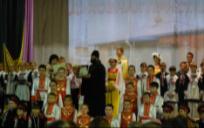 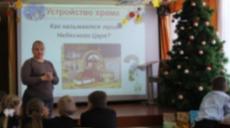 Наш храм – духовная пристань
16 декабря в ДК станицы Марьянской состоялось общешкольное мероприятие под названием «Наш храм – духовная пристань!», посвящённое 70-летию Свято-Никольского храма станицы Марьянской. Весь декабрь учащиеся СОШ №19 принимали участие в конкурсах рисунков, сочинений и стихов, играх, посвящённых этому празднику, проводили классные часы, встречи и беседы с настоятелем храма отцом Романом и отцом Анатолием. Преподаватели ОПК совместно с учащимися провели поисковую работу по сбору информации об истории храма в станичном музее.
Результатом нашей работы стало создание подарка для храма – книги, в которую мы поместили поздравления, работы ребят и всю собранную коллективом школьников и преподавателей информацию.
Настоятель храма отец Роман (Цокур) поздравил всех гостей праздника, рассказал о святом Николае Чудотворце, в честь которого назван станичный храм. Отец Роман вместе с директором школы ТМ. Томак наградил победителей конкурсов и игр почётными грамотами. А с работами ребят (стихотворения и рисунки) можно было познакомиться на выставке в холле Дома культуры.
Вадим Шнейвайс, 9 «А» класс
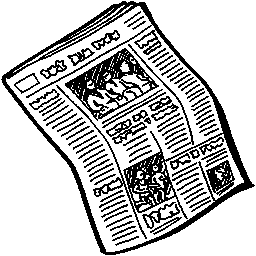 Редакция газеты «19 Меридиан»:
                                     Главный редактор – Мария Савенко (11) Корректор, вёрстка: Т.С. Величко (куратор школьной газеты)
Фотокорреспондент – Юлия Китайгородская (11)
Журналисты: Олеся Буценина  (9а), Ксения Кисиль (9а), Ангелина Харченко(9а), Вадим Шнейвайс (9а), Виктория Дронь (11).
Информационно-художественная газета «19 Меридиан»; тираж – 50 экз.; периодичность выхода: один раз в месяц
Нашему храму – 70 лет
История Марьянской насчитывает два столетия и несёт нас к 1825 году, когда генерал Власов создал поселение, получившее своё название в честь местного кордона Марьянского укрепления.
До постройки храма в станице была небольшая деревянная часовня с полотняным иконостасом, который после был перенесён в храм и был там до 1848 года. Строительство началось в 1836 году по плану капитана Петрюкова. Работа шла, и вот уже 9 мая 1837 года храм был освящён в честь Святителя Николая Чудотворца. В 1874 году храм был расширен, а в 1906 году было пристроено два алтарных придела. 6 декабря 1906 года Местным  причтом было совершено освящение отремонтированного и достроенного храма 
Храм имел более 40 окон, с трёх сторон расположены были ступенчатые лестницы с площадками, а также 5 колоколов с общим весом 126 пудов. При храме имелась библиотека и церковный архив.
В 1936 году храм был уничтожен. Верующие вынуждены были собираться для общей молитвы в небольшом домике центре страницы, рядом с больницей.
В тяжелом послевоенном 1946 году произошла редчайшее по тем временам событие – была официально зарегистрирована приходская община, состоявшая из верующих жителей станицы. Вновь построенный храм впредь и доныне никогда не закрывался и являлся духовным утешением и поддержкой для верующих не только Марьянской, но и всех окрестных страниц, так как был и единственным действующим во всём округе.
И ныне приходская жизнь храма не останавливается: каждые субботу и воскресенье, праздничные дни проходят здесь службы и занятия в детской воскресной школе, жители  станицы приносят деток  для принятия святого крещения, молодожены участвуют в  таинстве венчания.
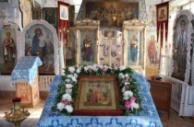 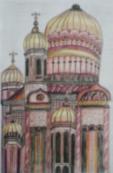 Разговор о вере
В преддверие юбилея Свято-Никольского храма ст. Марьянской корреспонденты школьной газеты «19 Меридиан» Мария Савенко и Виктория Дронь беседовали с настоятелем храма отцом Романом. Батюшка показал нам иконы и рассказал о каждый из них.  И нам удалось собрать некоторую информацию об истории храма. А также отец Роман ответил нам на интересующие нас вопросы.
Маша: Не могли бы Вы рассказать о первых шагах своей осознанной духовной жизни?
Отец Роман: Впервые на причастие меня привели именно в этот храм, мне было 4-5 лет, но сначала я испугался большого количества людей. А уже в осознанном возрасте, когда мне было 10-11 лет, я стал понимать, что есть какая-то высшая сила, которую мы не видим, но она существует. 
А потом так получилось, что моя мама после определённых жизненных трудностей пришла к вере и стала говорить о вере с нами. В первую очередь со мной, как со старшим сыном. Первый наш поход с мамой в церковь оказался непривычным, было тяжело выстоять всю службу, мне было тогда 13-14 лет. После тяжёлой и долгой службы на душе стало легко. Это был мой первый опыт осознанной службы.
Маша: В какой момент своей жизни Вы осознали, что хотите посвятить жизнь Богу и людям? 
Отец Роман: Сначала я учился в спортивной школе, но после переезда на другое место жительства мне стало неудобно ездить туда, и я перевёлся в другую школу. В школе я подружился с мальчиком Ваней, отец которого был священником. Через некоторое время друг предложить мне пойти в церковь пономарить (прислуживать при богослужении, звонить в колокола – примечание редакции). Мне понравилось, я стал помогать в храме в свободное от учёбы время. После этого мама предложила мне поступить в семинарию и стать священником. Я согласился. Мы с этим же другом Ваней подали документы в московскую духовную семинарию, это был 1993 год. И я поступил.
Маша: Как получилось, что Вы пришли в наш храм, и в каком году?
Отец Роман: 23 июня 2008 года Господь привёл меня тот в храм, где я впервые принял причастие, где пономарил мой прадед. И вот уже 9 лет я посвящаю свою жизнь этому храму.
Редакция газеты «19 Меридиан» благодарит отца Романа и работников Свято-Никольского храма за помощь и предоставленную информацию. Мы желаем нашему храму процветания, чтобы больше жителей нашей станицы приходило в храм Божий, где мы обретаем спасение своей души и ближних. Желаем нашим батюшкам и работникам храма здоровья и терпения в их нелёгком труде.
Мария Савенко, 11 класс
Рисунок В. Дмитревой, 11 кл.
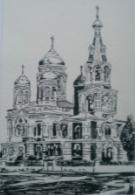 Рисунок В. Шнейвайс, 10 кл.
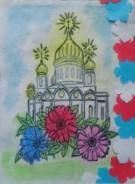 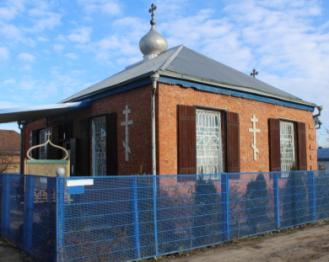 Рисунок А. Кулагиной, 10кл.
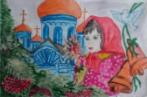 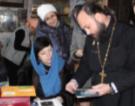 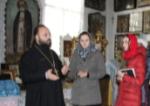 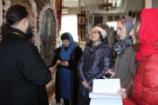 Рисунок А. Афониной, 6 «А»